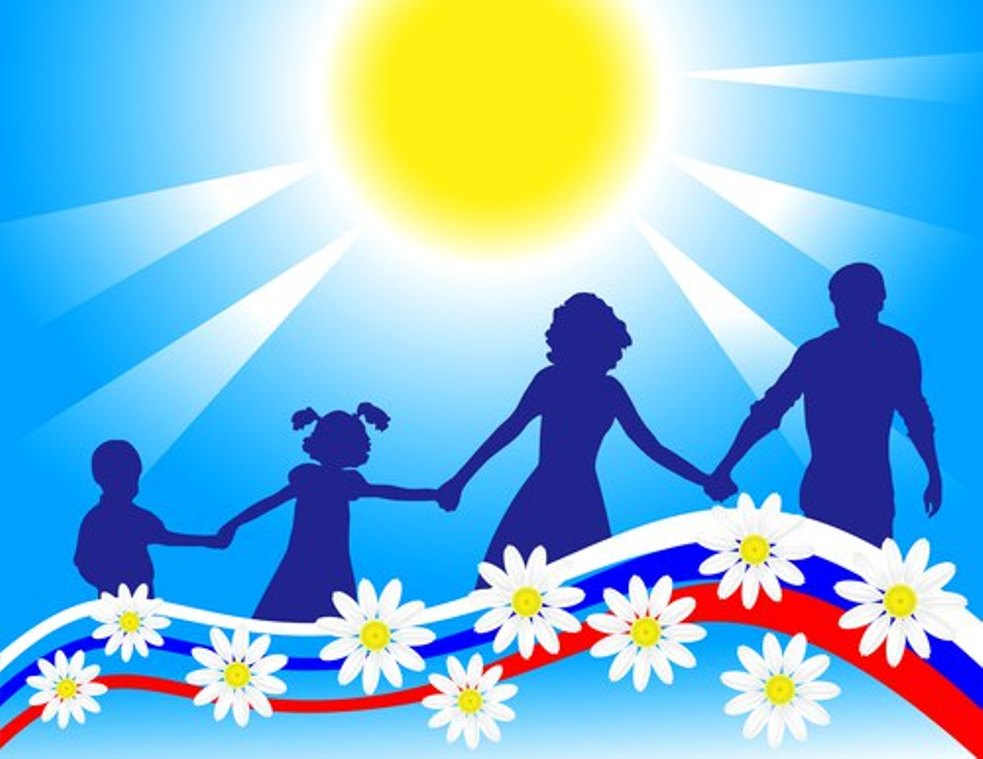 «День Семьи, Любви и Верности»
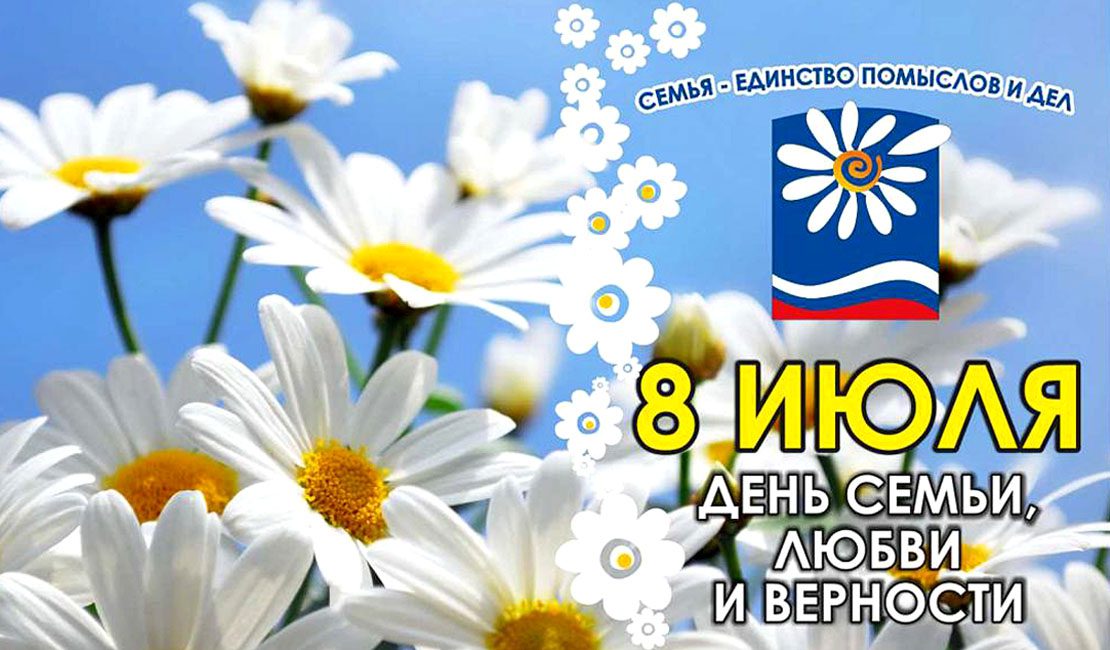 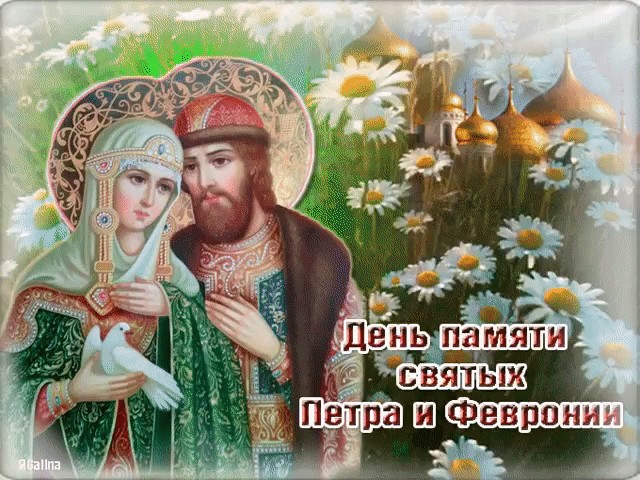 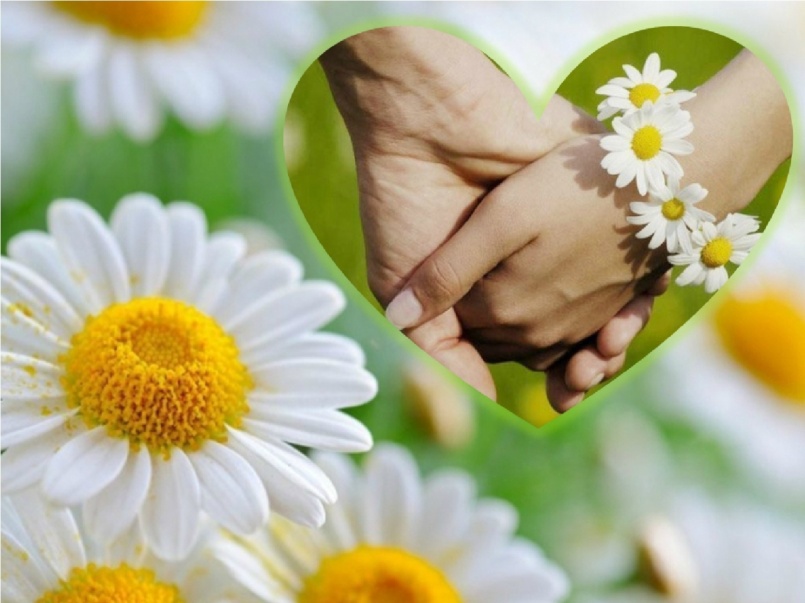 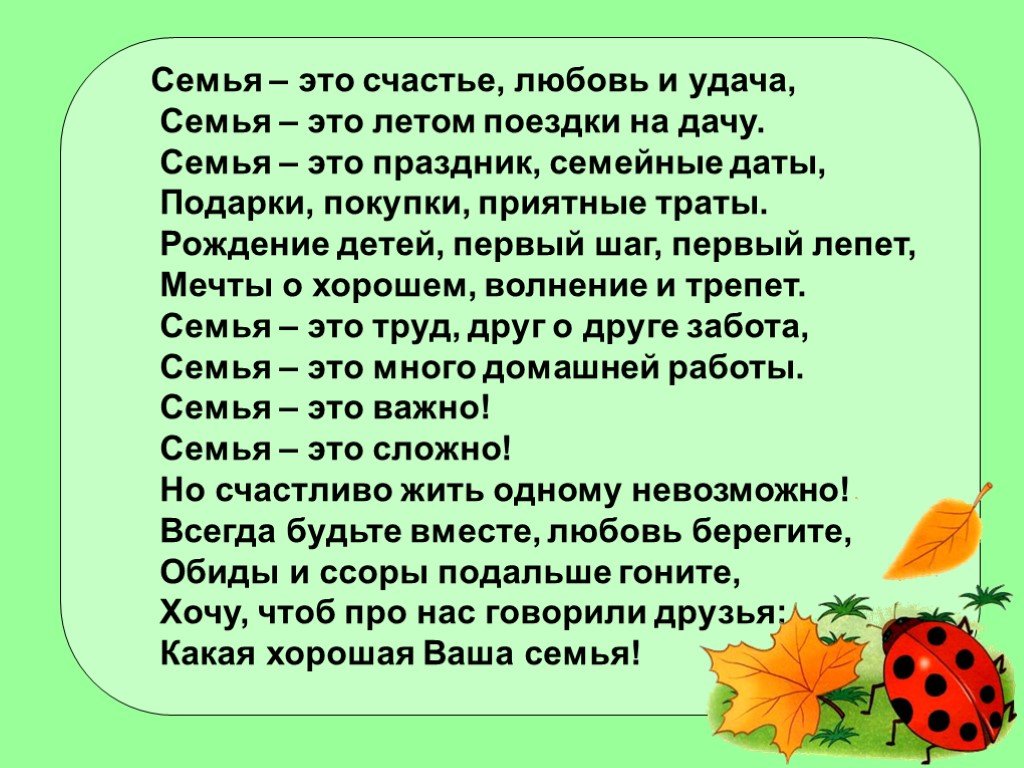